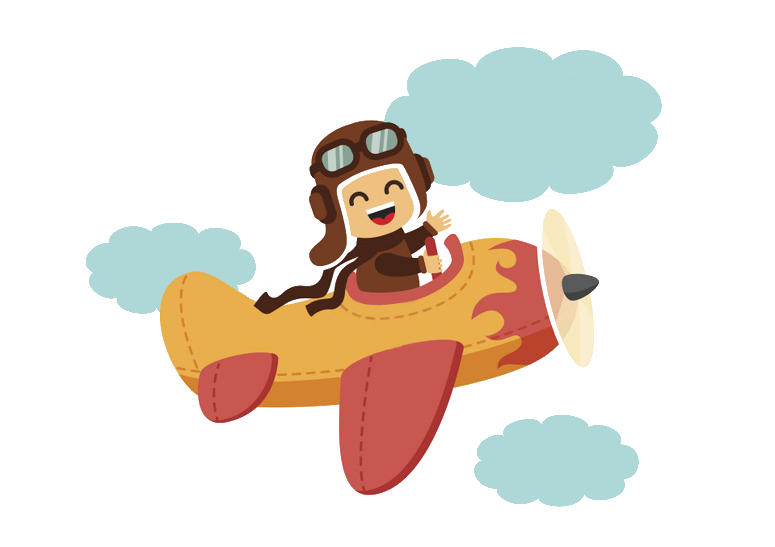 CHÀO MỪNG CÁC EM ĐẾN VỚI TIẾT HỌC
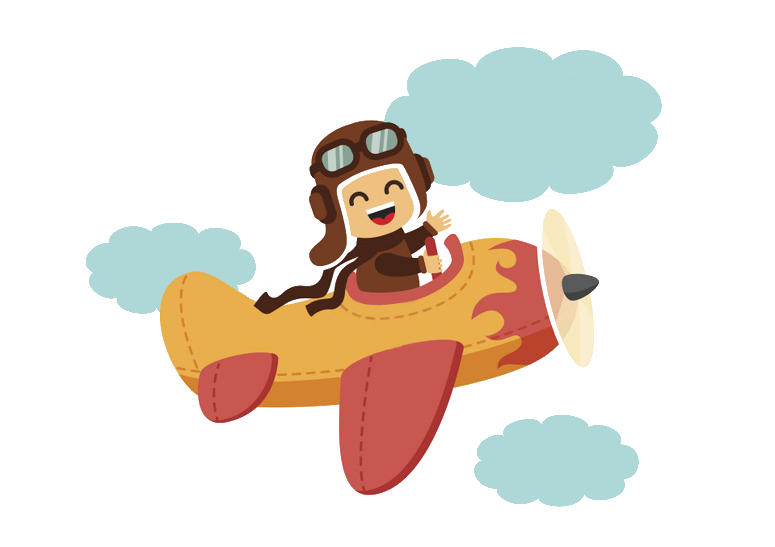 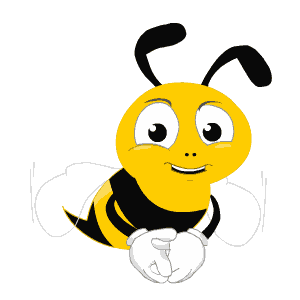 Khởi động
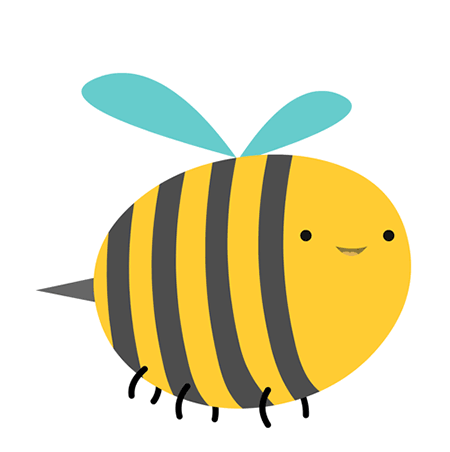 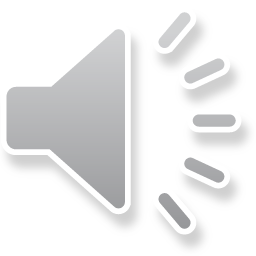 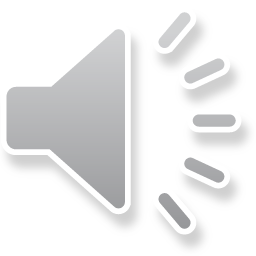 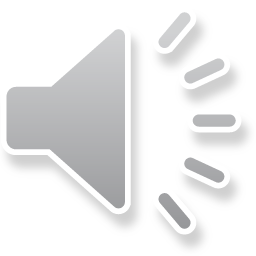 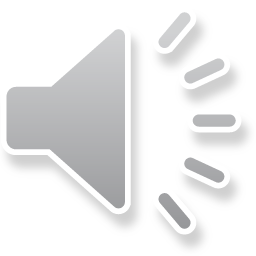 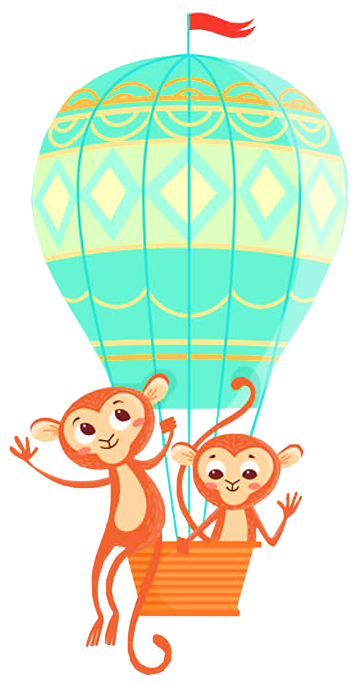 Chọn cách đọc tương ứng với số 250
B. Hai trăm hai mươi
A. Năm trăm hai mươi
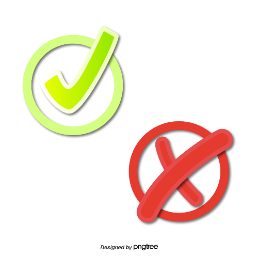 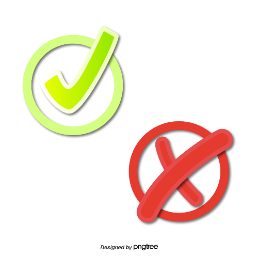 C. Hai trăm năm mươi
D. Năm trăm năm mươi
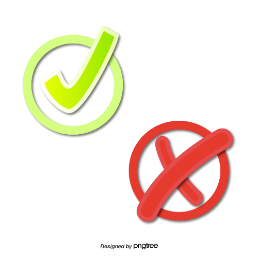 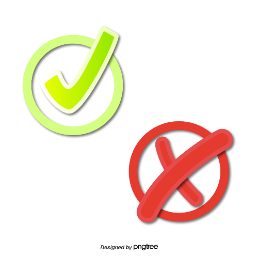 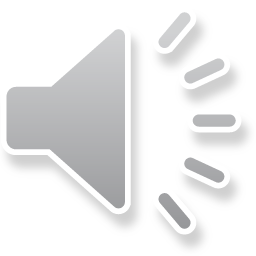 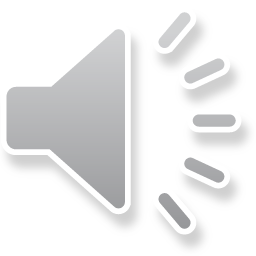 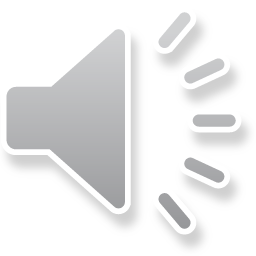 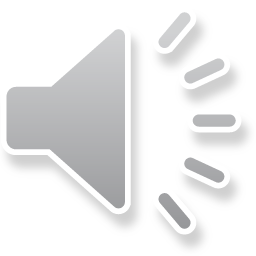 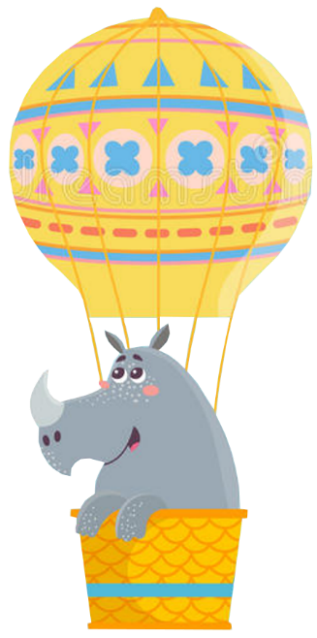 Chọn cách đọc tương ứng với số 400
A. Ba trăm
B. Bốn trăm
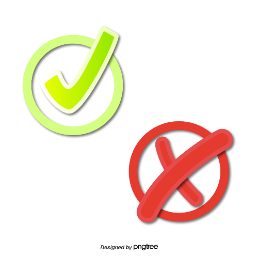 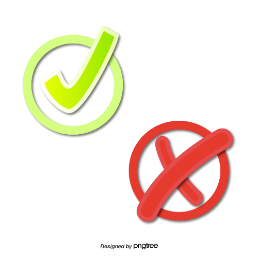 C. Năm trăm
D. Sáu trăm
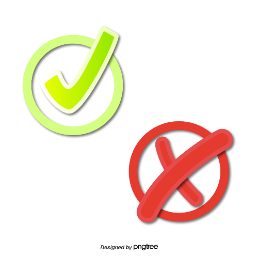 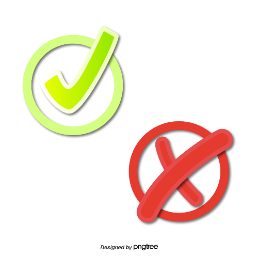 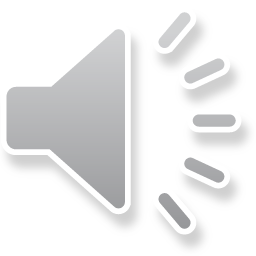 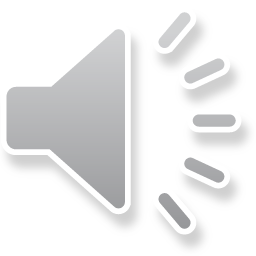 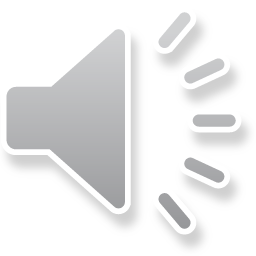 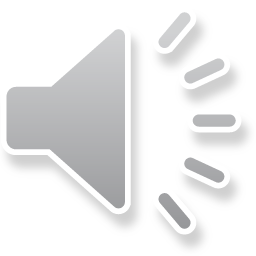 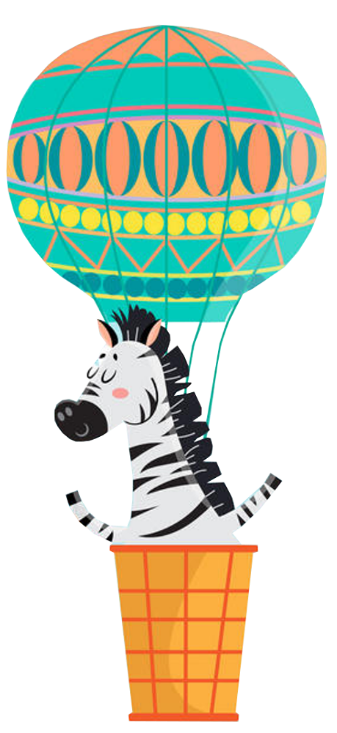 Chọn số thích hợp điền vào ô trống:
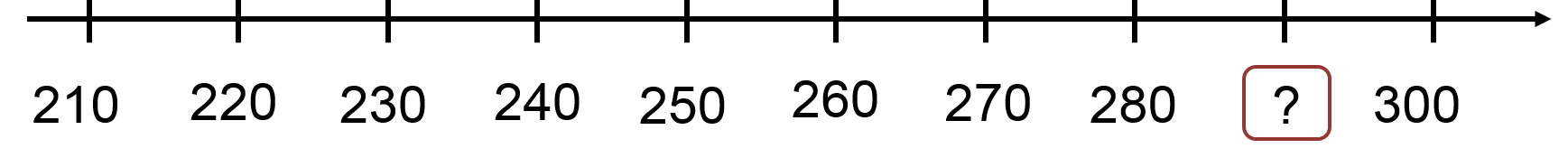 B. 490
A. 390
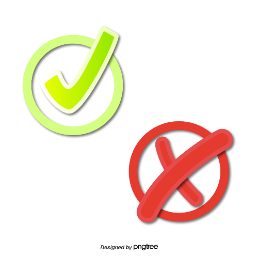 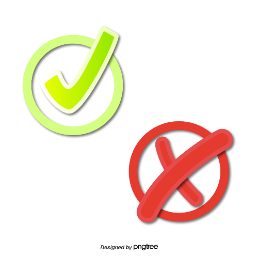 C. 295
D. 290
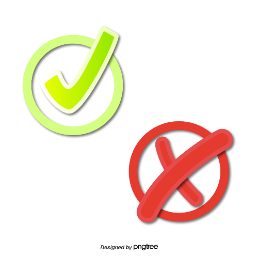 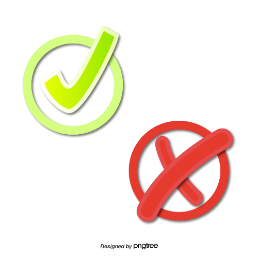 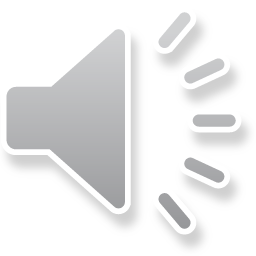 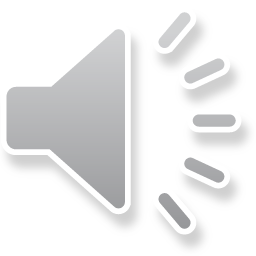 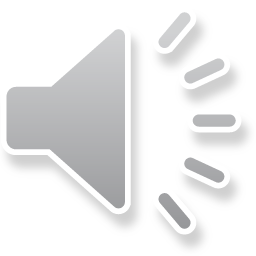 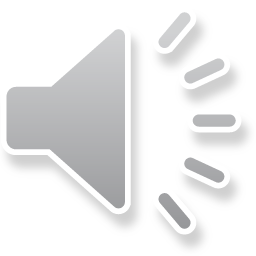 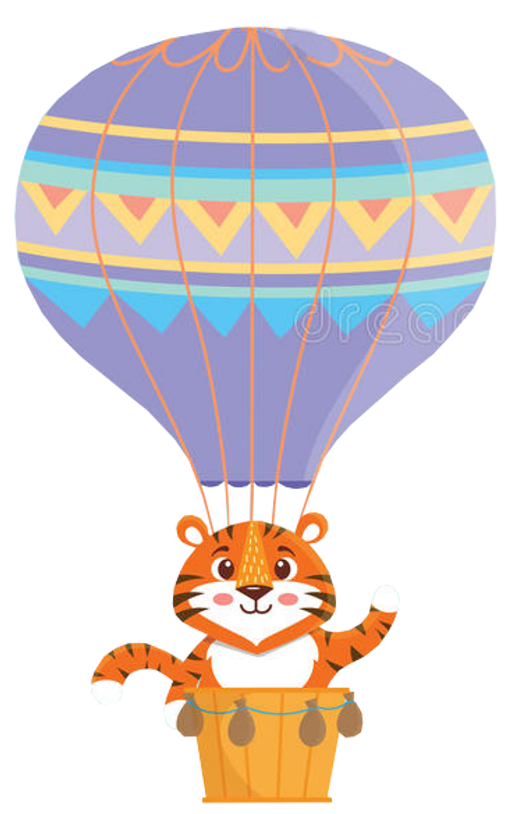 Chọn cách đọc tương ứng với số 140
B. Một trăm ba mươi
A. Bốn trăm mười
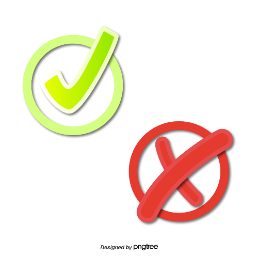 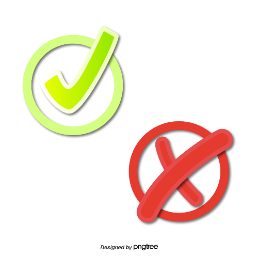 C. Một trăm bốn mươi
D. Một trăm sáu mươi
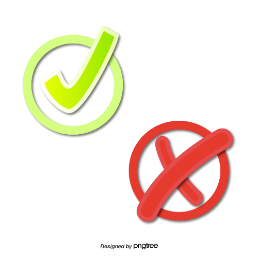 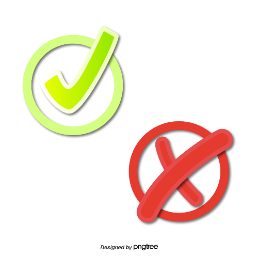 CÁC SỐ TRONG PHẠM VI 1000
3. ĐẾM THEO ĐƠN VỊ
3. ĐẾM THEO ĐƠN VỊ
Một trăm linh hai
102
Một trăm
100
Một trăm linh một
101
Một trăm mười
110
Một trăm linh chín
109
7
Chọn số tương ứng với cách đọc:
Một trăm linh bảy
Một trăm linh năm
Một trăm linh sáu
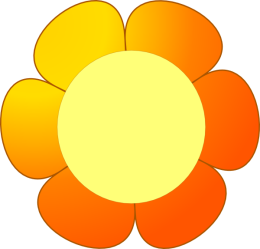 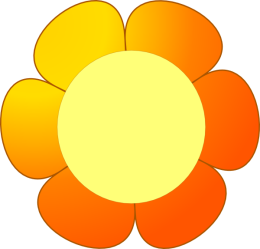 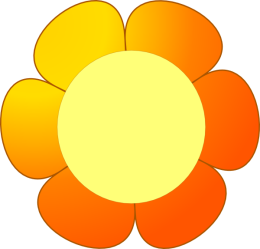 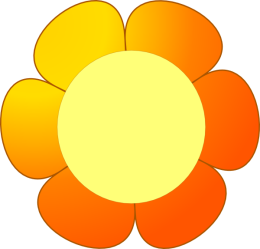 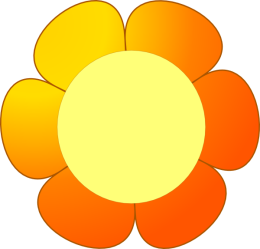 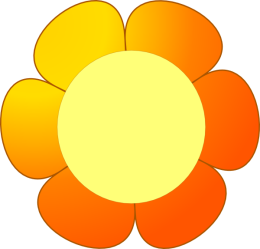 110
107
105
108
103
106
Một trăm linh tám
Một trăm mười
Một trăm linh ba
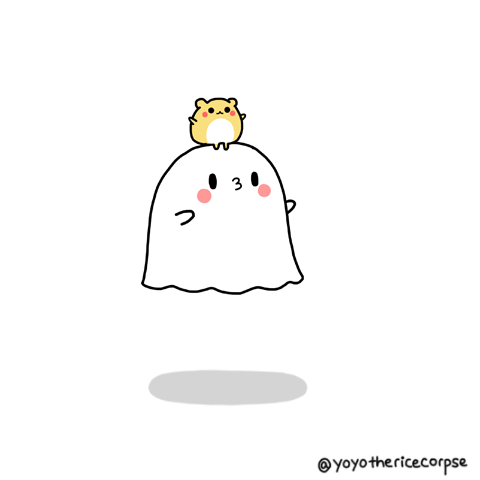 8
Số   ?
105
102
109
101
110
103
106
108
?
104
?
?
107
?
?
Trò chơi “Lấy cho đủ số lượng”
9
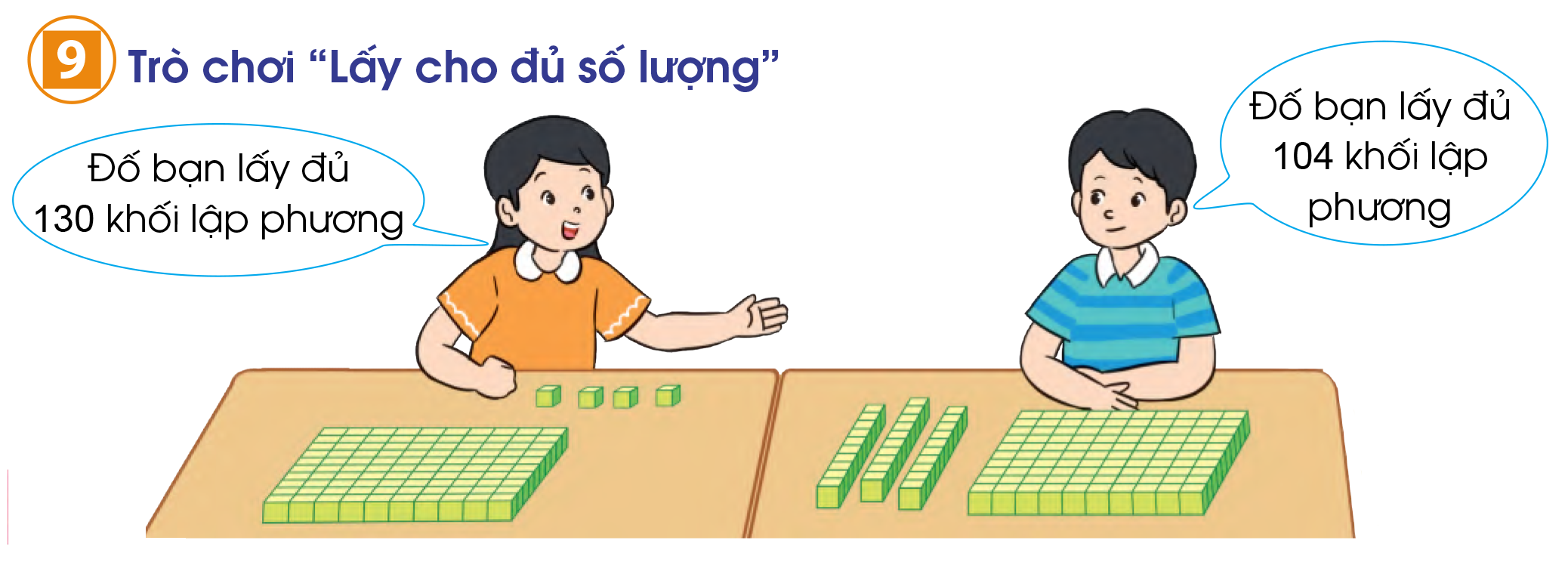 Củng cố - Dặn dò